Урок окружающего мира 1 класс




Подготовил учитель начальных классов
МБОУ «СОШ № 3 имени Т.Б. Кечил-оола»
 города Кызыла
Республики Тыва 
Чооду Хензиг-оол Байыр-оолович, 
I квалификационная категория
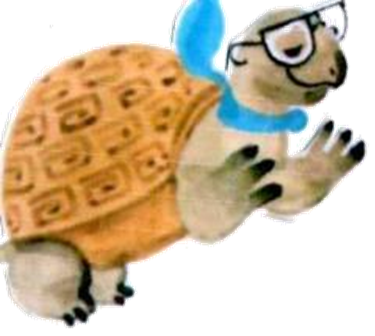 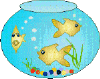 Кто такие  рыбы?
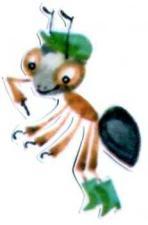 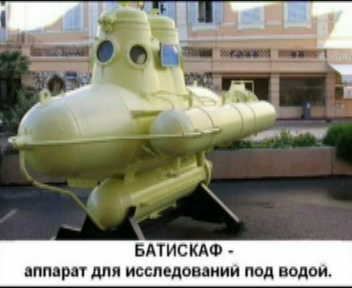 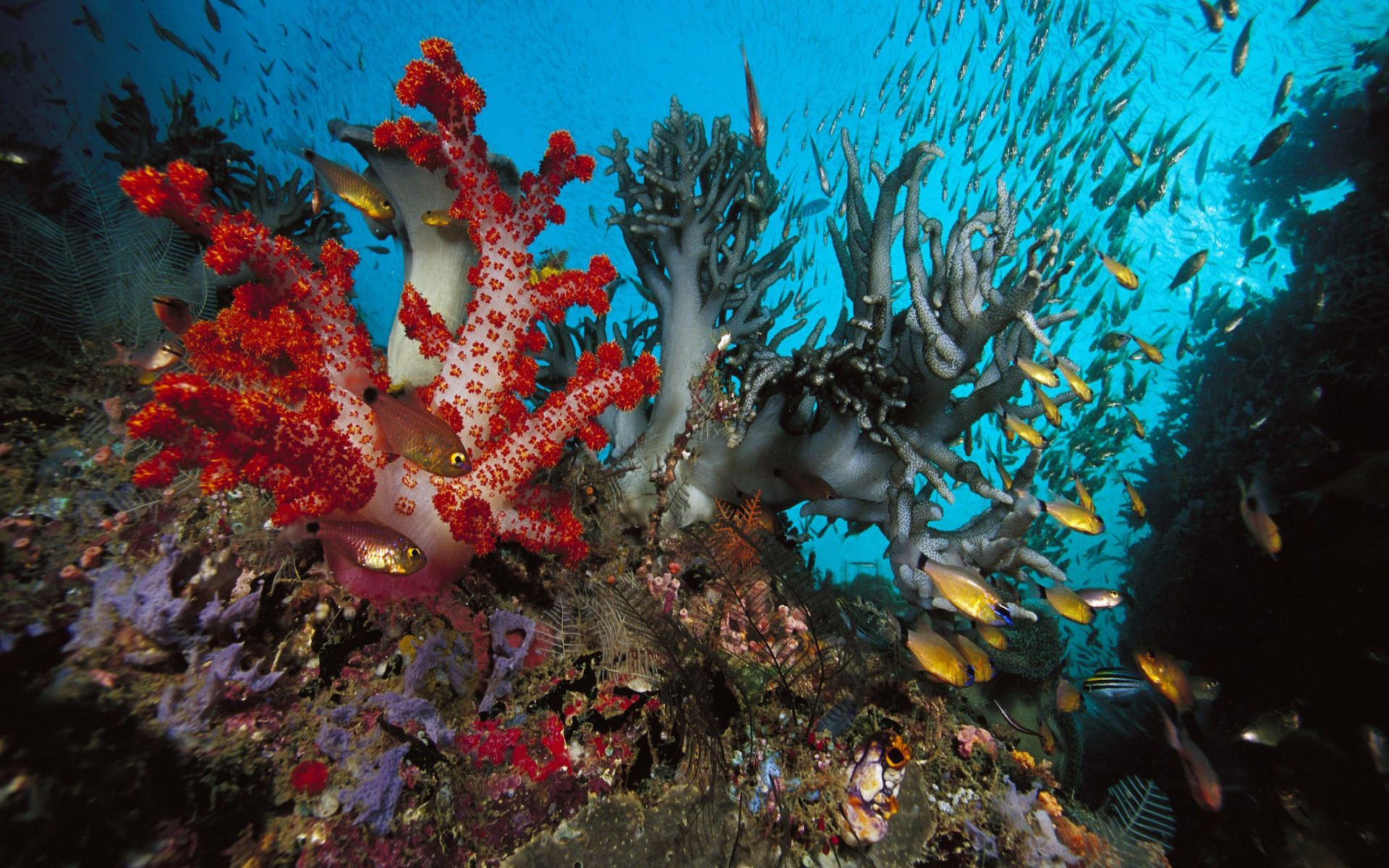 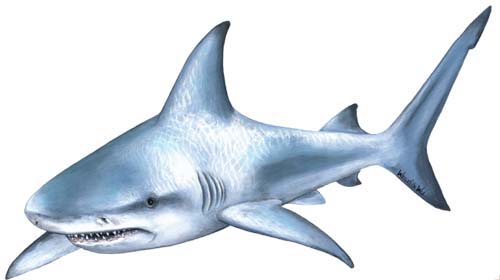 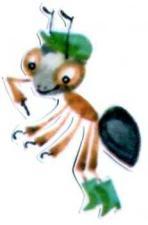 Ее называют грозой морей.Она большая и быстро плавает.Зубы у нее в шесть рядови острые, как бритва.
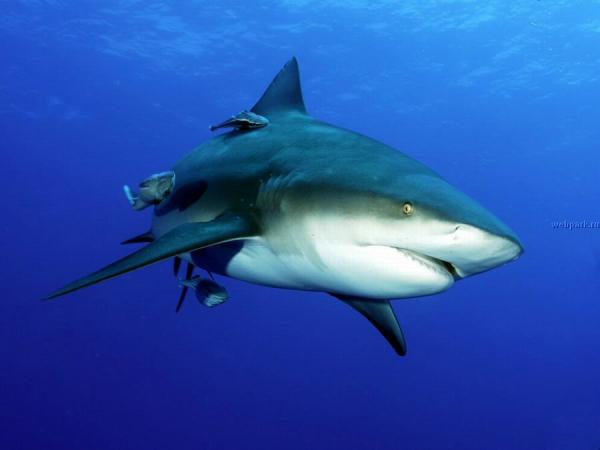 акула
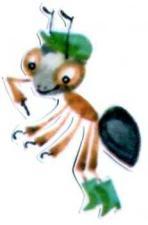 Эта рыба плоская, как блин,и все время лежит на дне.
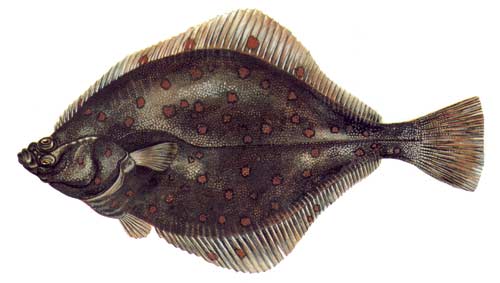 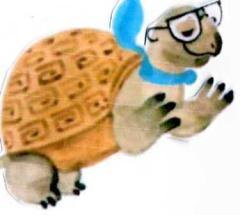 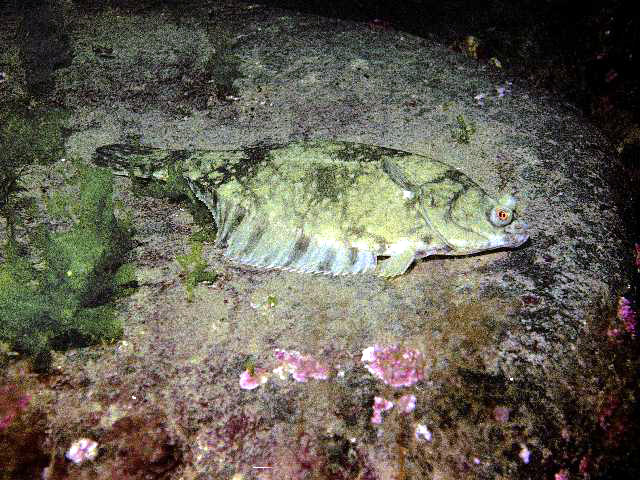 камбала
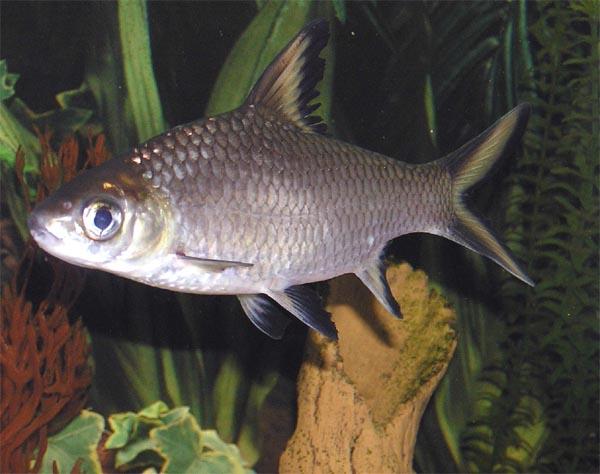 сельдь
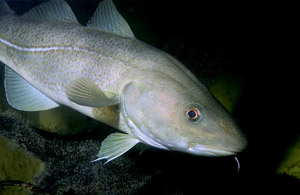 треска
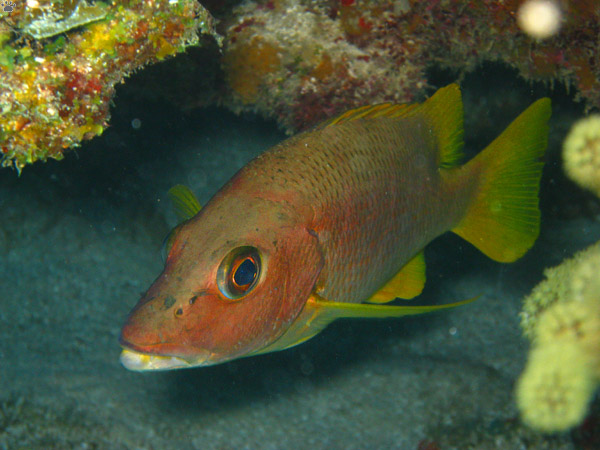 морской окунь
Ерш такой колючий, что его иногда называют речным ежом.                                         Колючие плавники  — защита ерша.
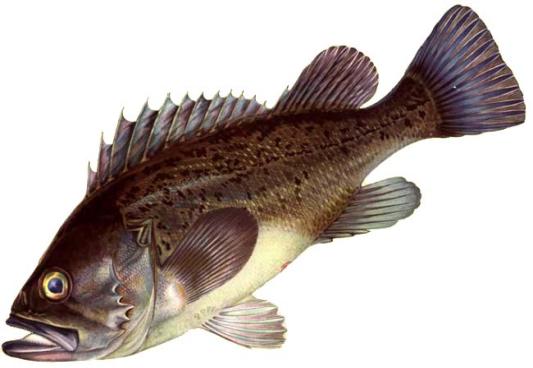 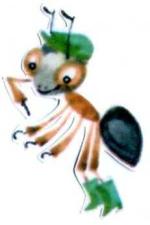 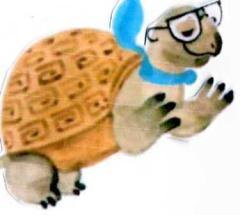 Мастер шубу себе сшил,Иглы вынуть позабыл.
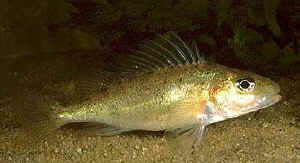 ёрш
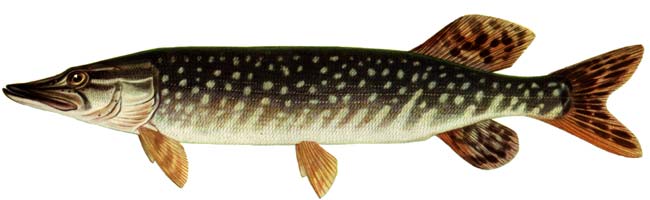 Опасней всех в реке она!Хитра, прожорлива, сильна.
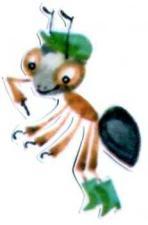 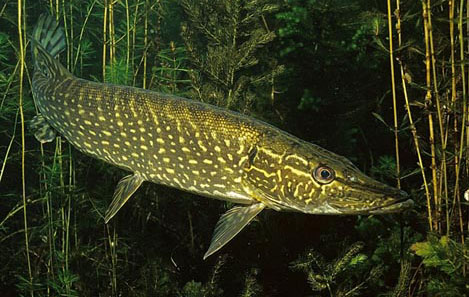 щука
У сома, в отличие от большинства других рыб, тело без чешуи. Его защищает толстая кожа.
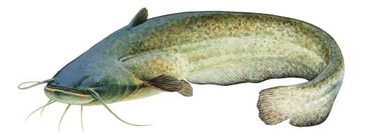 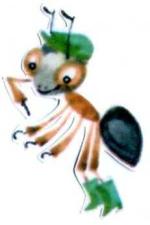 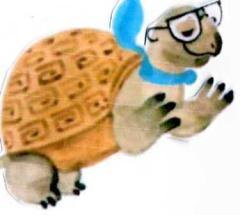 Он в самом омуте живет,Хозяин глубины.Имеет он огромный рот,А глазки чуть видны.
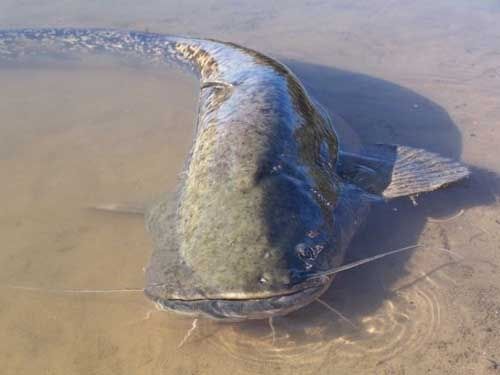 сом
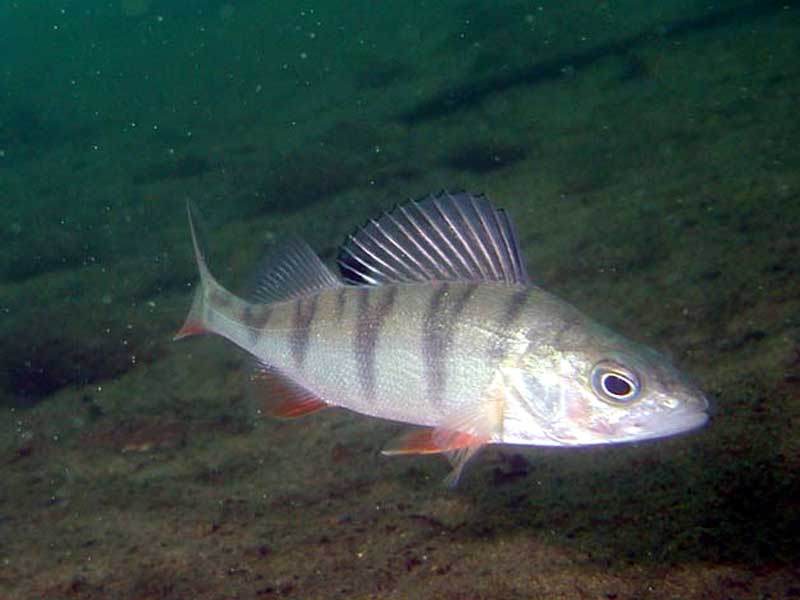 окунь
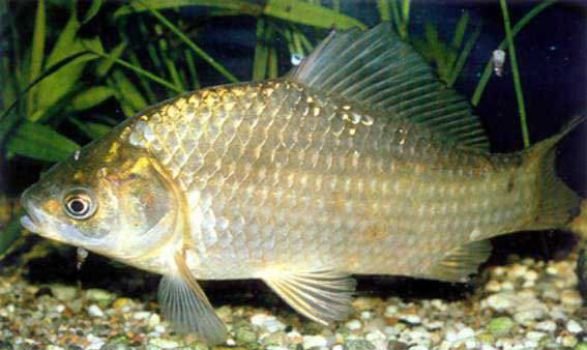 карась
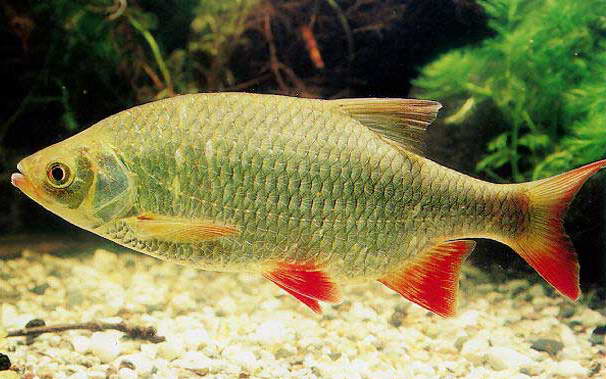 краснопёрка
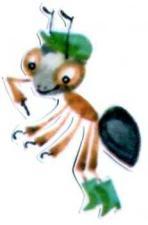 Почему эта рыба так называется?
ТУЛОВИЩЕ
ХВОСТ
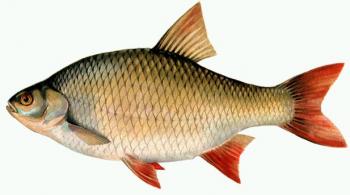 ЖАБЕРНАЯ КРЫШКА
ГОЛОВА
ПЛАВНИКИ
Плавники и хвост помогают рыбам плавать. Хвостовой плавник толкает рыбу вперёд. Спинной плавник не даёт ей опрокинутся на бок. Грудные и брюшные плавники работают, как рули: с их помощью рыба поворачивает влево и вправо,  погружается и всплывает.
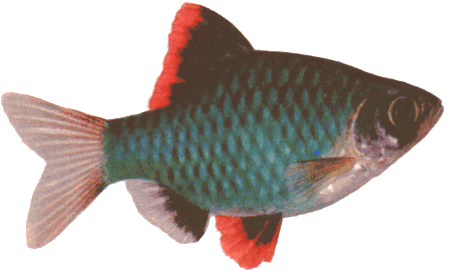 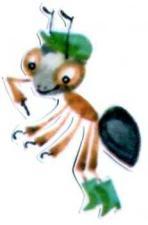 Рыбы не могут жить без кислорода. Вода содержит                                        кислород, и большинство рыб получает его из воды с помощью жабр. Жабры находятся под жаберной крышкой. Рыба заглатывает ртом воду и сразу же плотно его закрывает. Вода проходит через жабры, и содержащийся в ней кислород попадает в кровь. Вода выходит наружу сквозь жаберные щели.
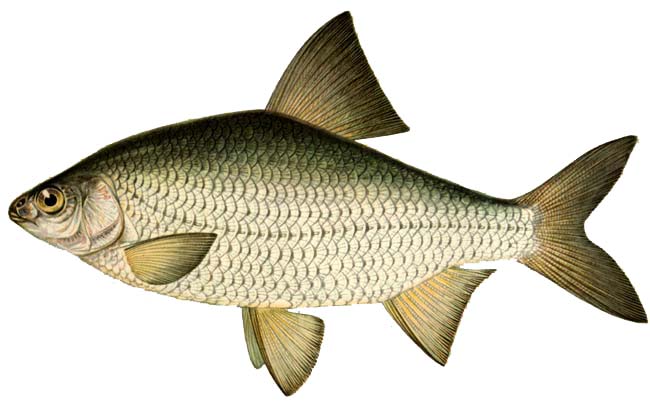 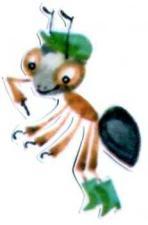 Тело почти всех рыб покрыто чешуёй. Она растёт всё жизнь, нарастая колечками. Летом рыба быстро растёт – и колечко на чешуе широкое, а зимой рыба почти не растёт – и колечко получается узкое. По колечкам, широким и узким, можно сосчитать, сколько рыбе зим и лет. Чешуйный покров, подобно панцирю, защищает рыб от повреждений и обеспечивает рыбе большую скорость движения.
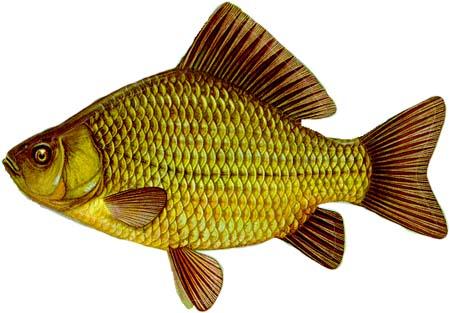 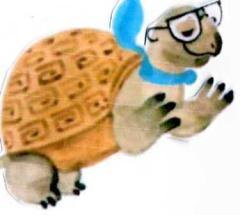 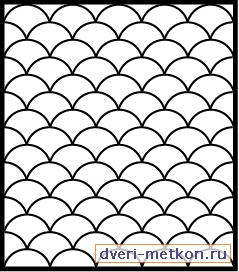 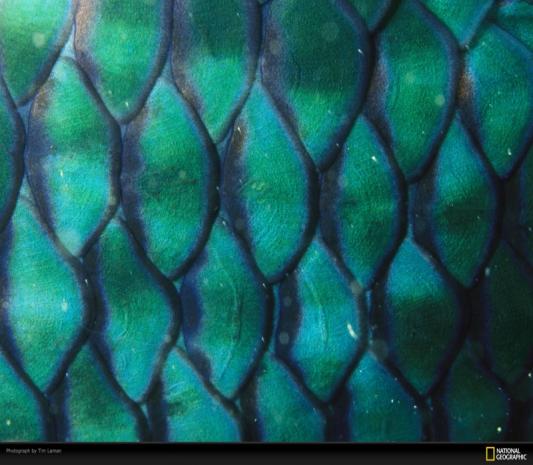 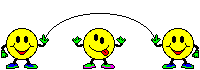